“ Дніпропетровщина у роки війни ”
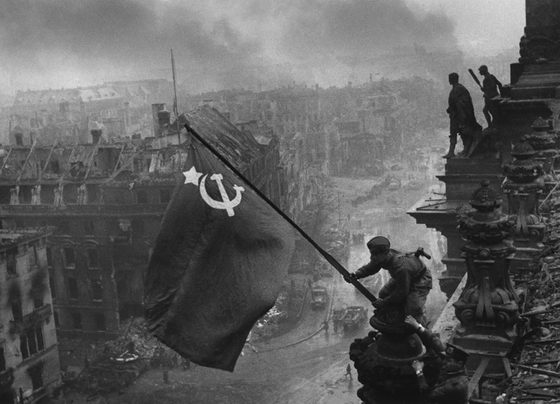 Виконала:учениця 11 класуЧорнобаєва О.
22 червня 1941 р. німецькі війська вторглися на територію Радянського Союзу. Війна, до якої готувалися почалась зненацька і була названа “віроломною”.
Не передбачалося ні евакуювати промислові підприємства, ні будувати оборонні споруди навколо Дніпропетровська.
З перших днів війни почався масовий добровільний вступ у ряди Червоної армії і народного ополчення. На 10 липня у військові комісаріати надійшло 10175 заяв. У перші тижні війни на території області сформовано 5 дивізій, об'єднаних у корпус, який нараховував 50 тис. бійців.
18 і 19 липня надійшли директиви, що визначали Дніпропетровську область у числі інших, яким загрожувала фашистська окупація.
Директиви також передбачали створення як на окупованих, так і на прифронтових територіях підпільних партійних організацій, партизанських загонів і диверсійних груп.
6 серпня 1941 р. почалося відправлення в східні райони СРСР устаткування дніпропетровських заводів. У першу чергу, відправлено ешелони з верстатами заводів ім. Г. І. Петровського та ім. В. І. Леніна.
Першому бомбардуванню з повітря Дніпропетровськ було піддано 9 липня 1941 р. Наслідком нальоту стало виведення з ладу на 10 годин мосту. З цього дня заходи щодо евакуації і все життя міста проходили під нальотами ворожої авіації.
16 липня для захисту міста від повітряних нападів, полк ППО (протиповітряної оборони), який не мав необхідного озброєння, одержав у своє підпорядкування 36 зенітних установок.
14 серпня 1941 р. основна частина апарату обкому КП(б)У і облвиконкому була відправлена в м. Павлоград, де згодом був створений штаб дніпропетровської обласної підпільної організації на чолі з М. І. Сташковим. Через декілька днів фашистські війська ввійшли на околиці міста, і 19 серпня відбувся перший артилерійський обстріл Дніпропетровська.
Для оборони з заходу і південного заходу силами дніпропетровців місто було оточене окопами, траншеями, дротовими загородженнями, протитанковими ровами та іншими оборонними спорудами.
Дніпропетровський напрямок захищала головним чином Резервна (згодом 6) армія під командуванням генерал-лейтенанта Н. Є. Чібісова. Фронтом командував генерал армії І. В. Тюленєв.
Більш 2000 студентів дніпропетровських вузів, що стали курсантами артилерійського училища, взяли участь у захисті свого міста. 20 серпня курсанти-артилеристи вступили в бій із гітлерівцями й обороняли місто до останнього дня. Багато хто з них загинув: так із 700 студентів транспортного інституту для 400 це був останній бій.
На території Дніпропетровщини тривала жорстока боротьба за рідний край.
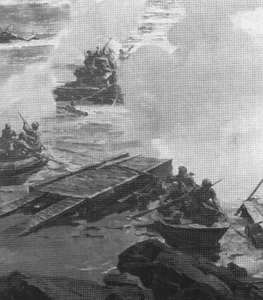 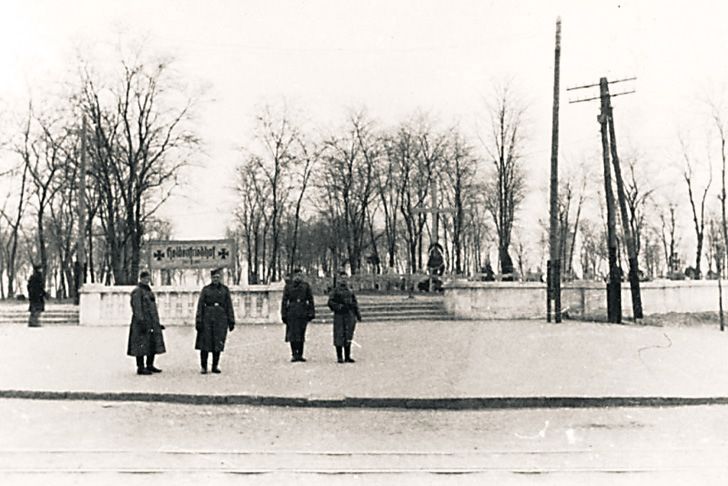 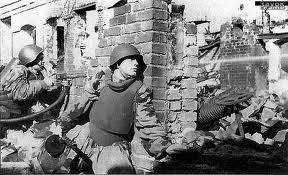 У боях під Дніпропетровськом фашисти втратили близько 99 танків, 100 автомашин, 60 протитанкових знарядь, 10 бронемашин, 50 мотоциклів, десятки мінометів і кулеметів.
3-го Українського фронту 25 жовтня звільнили Дніпропетровськ. У боях за місто відзначилися підрозділи 39-ої гвардійської стрілецької дивізії 8-ої гвардійської армії. У той же день визволено м. Дніпродзержинськ.
Звільнення Дніпропетровської області закінчилося в районі Кривого Рогу і Нікополя в лютому 1944 р.
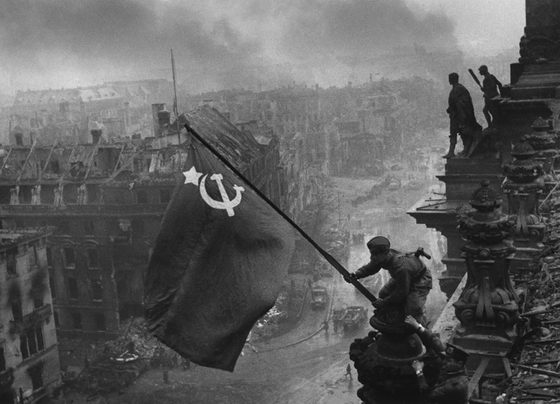